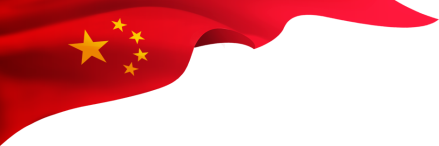 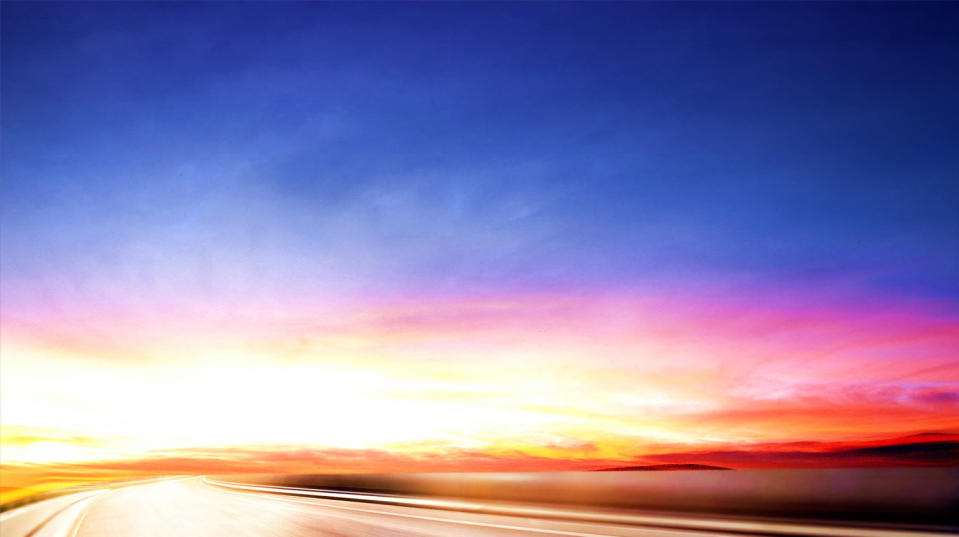 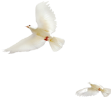 中国梦主题幻灯片模板
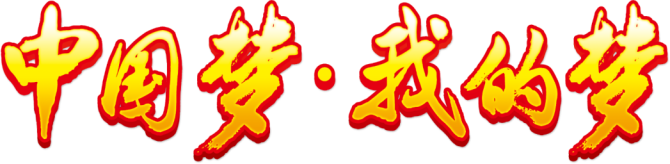 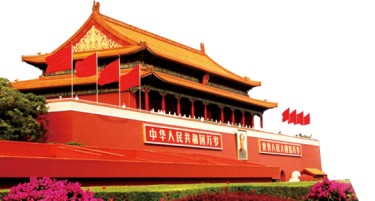 —单击此处添加您的副标题—
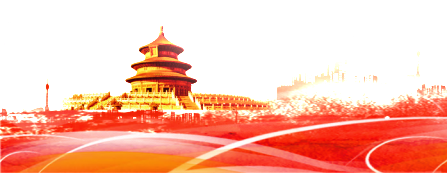 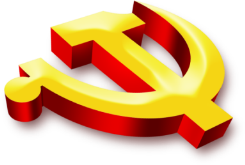 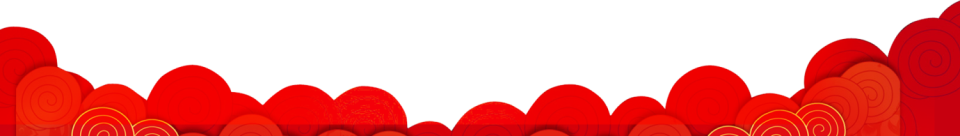 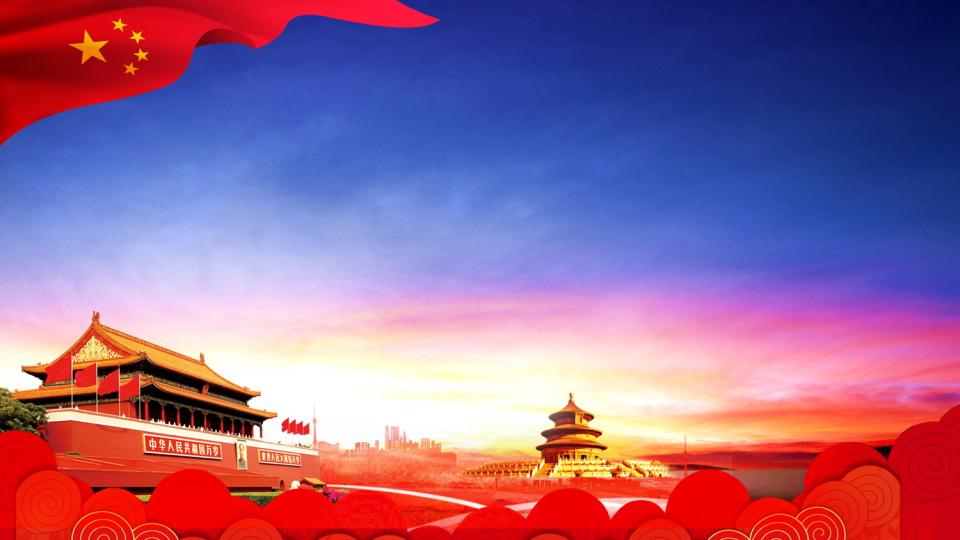 前  言
单击此处添加文字单击此处添加文字单击此处添加文字单击此处添加文字单击此处添加文字单击此处添加文字单击此处添加文字单击此处添加文字单击此处添加文字单击此处添加文字单击此处添加文字单击此处添加文字单击此处添加文字单击此处添加文字单击此处添加文字单击此处添加文字单击此处添加文字单击此处添加文字单击此处添加文字单击此处添加文字单击此处添加文字单击此处添加文字
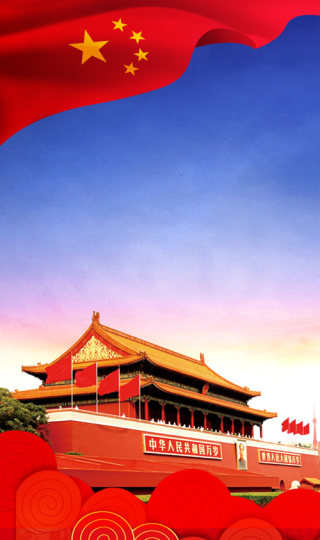 01
02
03
04
单击此处添加文字标题
单击此处添加文字标题
单击此处添加文字标题
单击此处添加文字标题
目   录
MULU
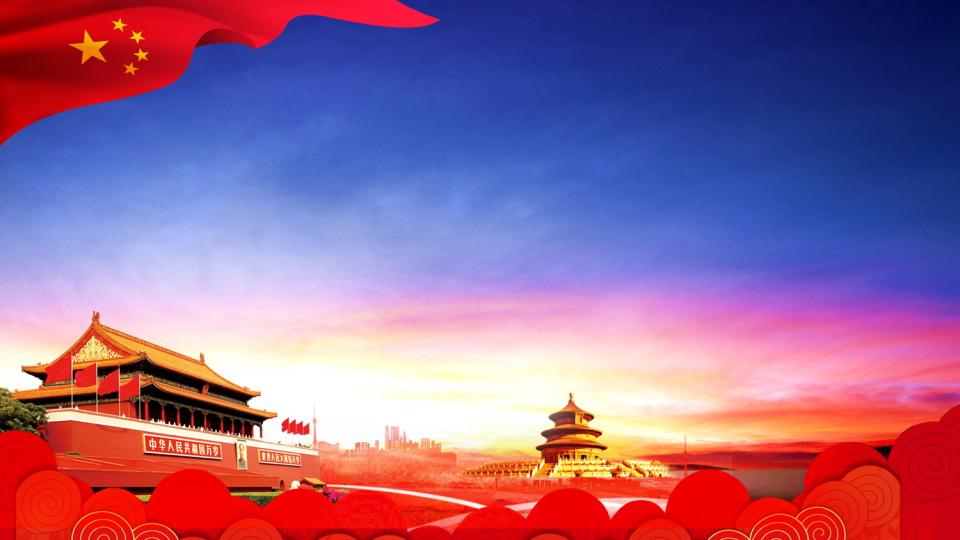 第一部分
单击添加您的文字标题
请输入标题
请输入标题
请输入标题
您的内容打在这里，或者通过复制您的文本后，在此框中选择粘贴。
您的内容打在这里，或者通过复制您的文本后，在此框中选择粘贴。
您的内容打在这里，或者通过复制您的文本后，在此框中选择粘贴。
请输入标题
请输入标题
请输入标题
您的内容打在这里，或者通过复制您的文本后，在此框中选择粘贴。
您的内容打在这里，或者通过复制您的文本后，在此框中选择粘贴。
您的内容打在这里，或者通过复制您的文本后，在此框中选择粘贴。
25%
70%
60%
90%
填加标题
填加标题
填加标题
填加标题
单击此处填加文字内容
单击此处填加文字内容
单击此处填加文字内容
单击此处填加文字内容
单击此处填加文字内容
单击此处填加文字内容
单击此处填加文字内容
单击此处填加文字内容
单击此处填加文字内容
单击此处填加文字内容
单击此处填加文字内容
单击此处填加文字内容
添加标题
1
您的内容打在这里，或者通过复制您的文本后，在此框中选择粘贴。
添加标题
5
2
您的内容打在这里，或者通过复制您的文本后，在此框中选择粘贴。
添加标题
您的内容打在这里，或者通过复制您的文本后，在此框中选择粘贴。
添加标题
添加标题
4
3
您的内容打在这里，或者通过复制您的文本后，在此框中选择粘贴。
您的内容打在这里，或者通过复制您的文本后，在此框中选择粘贴。
点击添加标题
点击添加标题
您的内容打在这里，或者通过复制您的文本后，在此框中选择粘贴。
点击添加标题
您的内容打在这里，或者通过复制您的文本后，在此框中选择粘贴。
您的内容打在这里，或者通过复制您的文本后，在此框中选择粘贴。
点击添加标题
点击添加标题
您的内容打在这里，或者通过复制您的文本后，在此框中选择粘贴。
您的内容打在这里，或者通过复制您的文本后，在此框中选择粘贴。
添加标题
添加标题
添加标题
添加标题
您的内容打在这里，或者通过您的内容打在这里，或者您的内容打在这里，
您的内容打在这里，或者通过您的内容打在这里，或者您的内容打在这里，
您的内容打在这里，或者通过您的内容打在这里，或者您的内容打在这里，
您的内容打在这里，或者通过您的内容打在这里，或者您的内容打在这里，
添加
内容
添加
内容
添加
内容
添加
内容
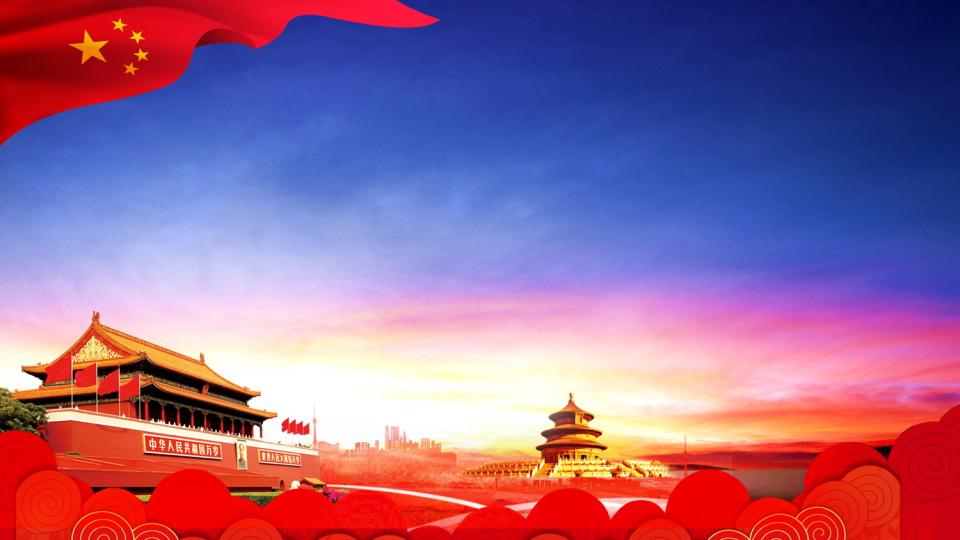 第二部分
单击添加您的文字标题
关键字
关键字
关键字
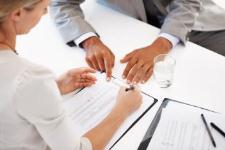 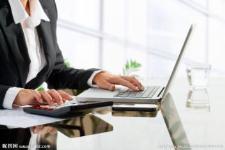 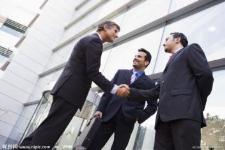 单击此处添加文本单击此处添加文本
单击此处添加文本单击此处添加文本
点击添加说明文字
添加标题
单击此处添加文本单击此处添加文本
单击此处添加文本单击此处添加文本
单击此处添加文本单击此处添加文本
单击此处添加文本单击此处添加文本
点击输入本栏的具体文字，简明扼要的说明分项内容，此为概念图解，请根据您的具体内容酌情修改
添加文本
10%
添加文本
添加文本
点击输入本栏的具体文字，简明扼要的说明分项内容，此为概念图解，请根据您的具体内容酌情修改
20%
40%
添加文本
点击输入本栏的具体文字，简明扼要的说明分项内容，此为概念图解，请根据您的具体内容酌情修改
点击输入本栏的具体文字，简明扼要的说明分项内容，此为概念图解，请根据您的具体内容酌情修改
30%
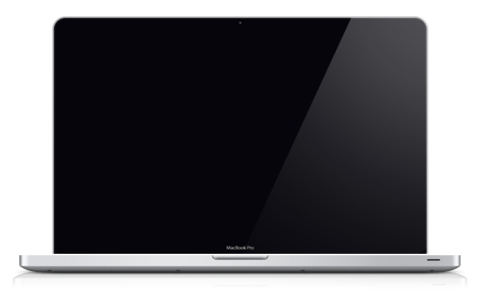 添加标题
添加标题
在此录入上述图表的描述说明，在此录入上述图表的描述说明。
在此录入上述图表的描述说明，在此录入上述图表的描述说明。
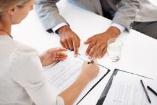 点击添加文字内容，内容简要详尽，言简意赅叙述内容概
要。点击添加文字内容，内容简要详尽，言简意赅叙述内
容概要。点击添加文字内容，内容简要详尽，言简意赅叙
述内容概要。
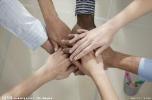 点击添加文字内容，内容简要详尽，言简意赅叙述内容概
要。点击添加文字内容，内容简要详尽，言简意赅叙述内
容概要。点击添加文字内容，内容简要详尽，言简意赅叙
述内容概要。
标题文字内容
标题文字内容
此处添加详细文本描述，建议与标题相关并符合整体语言风格，语言描述尽量简洁生动。
此处添加详细文本描述，建议与标题相关并符合整体语言风格，语言描述尽量简洁生动。
01
02
标题内容
此处添加详细文本描述，建议与标题相关并符合整体语言风格，语言描述尽量简洁生动。
此处添加详细文本描述，建议与标题相关并符合整体语言风格，语言描述尽量简洁生动。
04
03
标题文字内容
标题文字内容
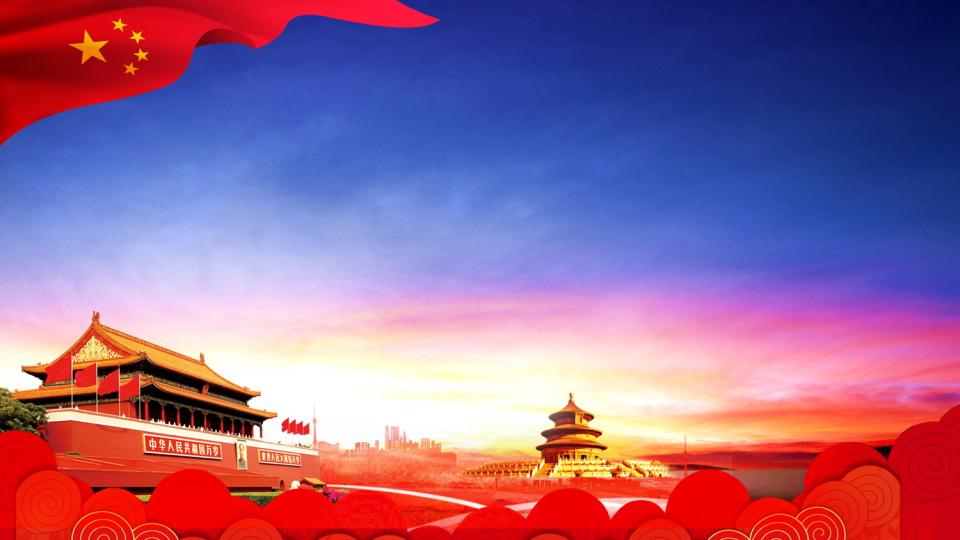 第三部分
单击添加您的文字标题
目录标题

PPT,就是Power Point简称.Power Point是美国微软公司出品的办公软件系列重要组件之一
请添加文字标题
请添加文字标题
标题
请添加文字标题
请添加文字标题
1.文字标题文字标题
2.文字标题文字标题
3.文字标题文字标题
4.文字标题文字标题
点击输入简要文字解说，解说文字尽量概括精炼，
点击输入简要文字解说，解说文字尽量概括精炼，
点击输入简要文字解说，解说文字尽量概括精炼，不用多余的文字
点击输入简要文字解说，解说文字尽量概括精炼，不用多余的文字
点击输入标题文本
点击输入简要文字解说，解说文字尽量概括精炼，不用多余的文字修饰，简洁精准的 解说所提炼的核心概念。点击输入简要文字解说，解说文字尽量概括精炼，不用多余的文字修饰，简洁精准的 解说所提炼的核心概念。
添加标题
添加标题
您的内容打在这里，或者通过复制您的文本后，在此框中选择粘贴，并选择只保留文字。
您的内容打在这里，或者通过复制您的文本后，在此框中选择粘贴，并选择只保留文字。
单击此处添加标题
输入标题
输入标题
输入标题
输入标题
01
在此输入详细介绍，以表达项目工作的详细资料和文字信息。在此输入详细介绍，以表达项目工作的详细资料和文字信息。
由在此输入详细介绍，以表达项目工作的详细资料和文字信息。在此输入详细介绍，以表达项目工作的详细资料和文字信息。
在此输入详细介绍，以表达项目工作的详细资料和文字信息。在此输入详细介绍，以表达项目工作的详细资料和文字信息。
由在此输入详细介绍，以表达项目工作的详细资料和文字信息。在此输入详细介绍，以表达项目工作的详细资料和文字信息。
02
04
03
标题内容
标题内容
在此录入上述图表的综合描述说明，在此录入上述图表的综合描述说明。
在此录入上述图表的综合描述说明，在此录入上述图表的综合描述说明。
标题内容
标题内容
在此录入上述图表的综合描述说明，在此录入上述图表的综合描述说明。
在此录入上述图表的综合描述说明，在此录入上述图表的综合描述说明。
标题内容
标题内容
在此录入上述图表的综合描述说明，在此录入上述图表的综合描述说明。
在此录入上述图表的综合描述说明，在此录入上述图表的综合描述说明。
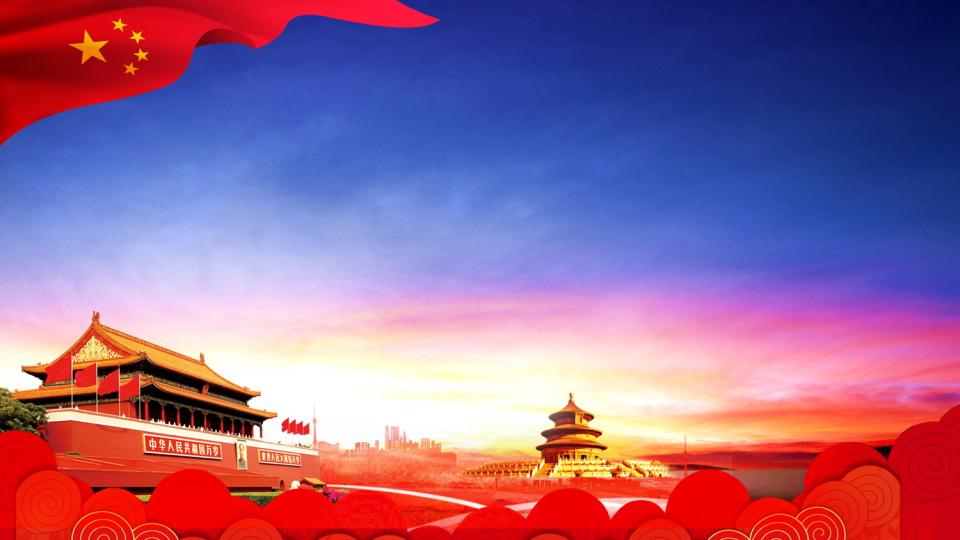 第四部分
单击添加您的文字标题
主题二
主题三
主题一
单击此处添加文本
单击此处添加文本
单击此处添加文本
单击此处添加文本
单击此处添加文本
单击此处添加文本
单击此处添加文本
单击此处添加文本
单击此处添加文本
单击此处添加文本
单击此处添加文本
单击此处添加文本
单击此处添加文本
单击此处添加文本
单击此处添加文本
单击此处添加文本
单击此处添加文本
单击此处添加文本
点击添加标题
600
您的内容打在这里，或者通过复制您的文本后，在此框中选择粘贴。
500
400
点击添加标题
300
您的内容打在这里，或者通过复制您的文本后，在此框中选择粘贴。
200
100
点击添加标题
0
第1季度
第2季度
第3季度
第4季度
您的内容打在这里，或者通过复制您的文本后，在此框中选择粘贴。
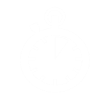 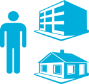 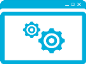 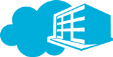 项目工作计划总结
单击添加标题

单击此处添加文本
单击此处添加文本
单击此处添加文本
单击此处添加文本
单击添加标题

单击此处添加文本
单击此处添加文本
单击此处添加文本
单击此处添加文本
单击添加标题

单击此处添加文本
单击此处添加文本
单击此处添加文本
单击此处添加文本
单击添加标题

单击此处添加文本
单击此处添加文本
单击此处添加文本
单击此处添加文本
34%
61%
75%
93%
添加文字标题
添加文字标题
添加文字标题
添加文字标题
点击添加文字内容
内容简要详尽，言
简意赅叙述内容。
点击添加文字内容
内容简要详尽，言
简意赅叙述内容。
点击添加文字内容
内容简要详尽，言
简意赅叙述内容。
点击添加文字内容
内容简要详尽，言
简意赅叙述内容。
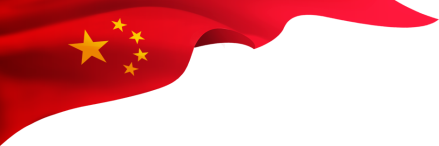 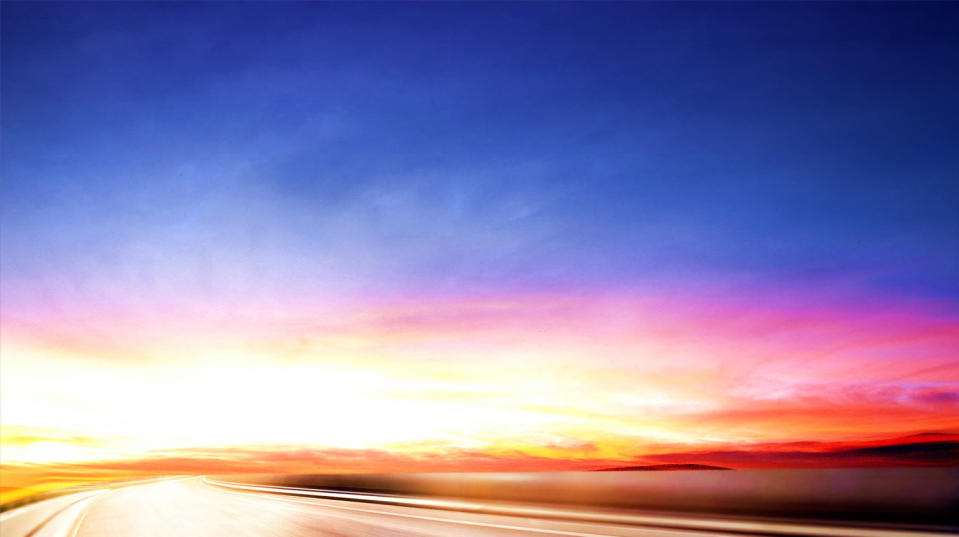 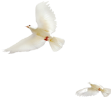 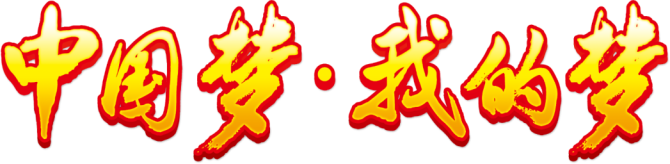 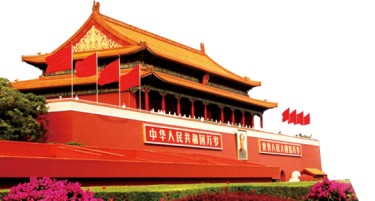 —感谢观看 THANK YOU—
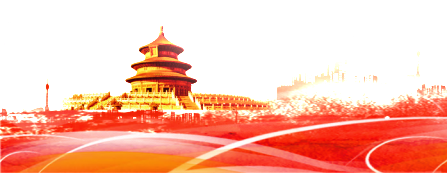 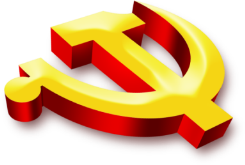 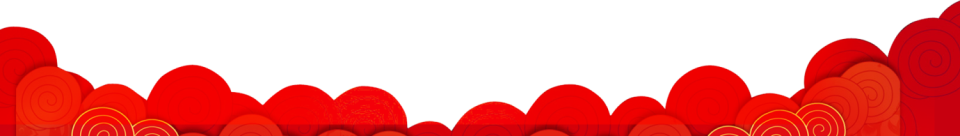